স্বাগতম
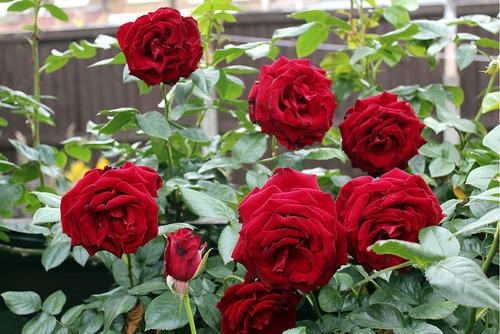 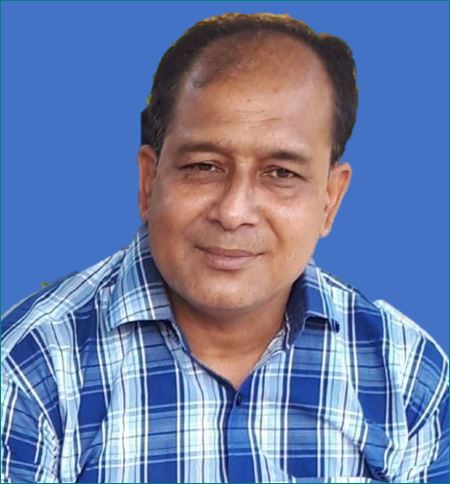 পরিচিতি
মোঃ আবদুল জলিল
সহকারী শিক্ষক
কুমিল্লা হাউজিং এস্টেট স্কুল এন্ড কলেজ 
মোবাইল নং- 01712346075
E-mail:-ajbliton@outlook.com
পাঠ পরিচিতি
শ্রেণী – দশম
বিযয়- শারীরিক শিক্ষা  
অধ্যায় –যষ্ঠ
আজকের পাঠ-৯
শিক্ষাথীর সংখ্যা- ৬০ জন
সময়-৫০ মিনিট
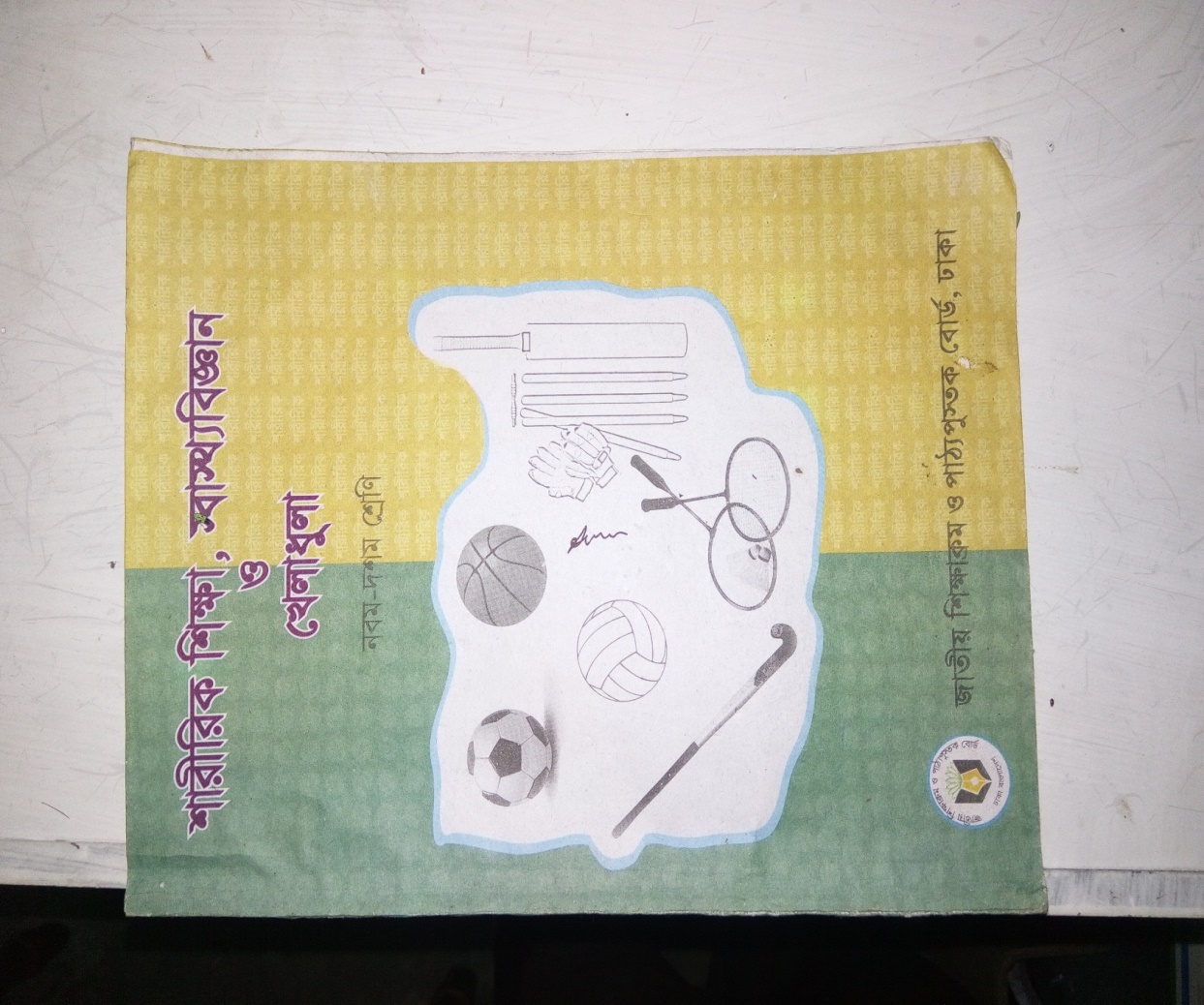 পাঠ পরিকল্পনা
পাঠ শিরোনাম
অটিজম
শিখন  ফল
১| অটিজম সংজ্ঞায়িত করতে পারবে |

২|  অটিজমের লক্ষণের ধারনা লাভ করতে পারবে |

৩| শ্রেণীকক্ষে অটিষ্টিক বন্ধুদের কিভাবে সহায়তা প্রদান করতে হয় তা  বর্ণনা করতে পারবে |
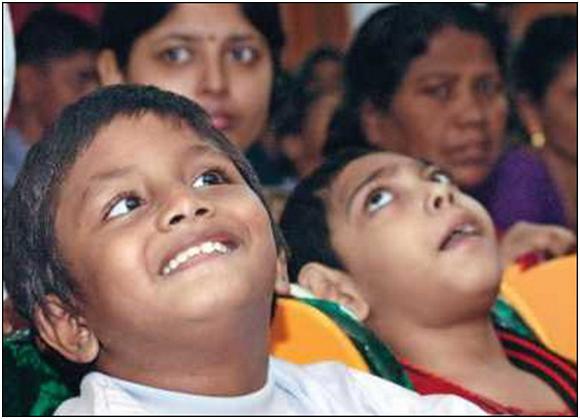 ছবিগুলি কিসের  ?
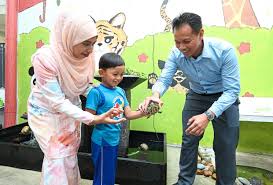 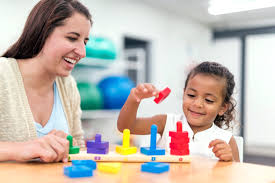 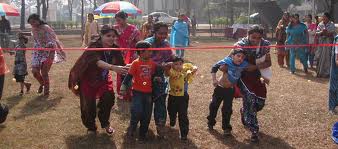 শ্রেণী  কক্ষ
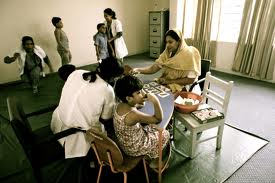 জোড়ায় কাজ
তোমাদের শ্রেণী কক্ষে অটিস্টিক বন্ধুদের তোমরা  কিভাবে সহায়তা প্রদান করবে লিখ |
সহপাঠীদের করণীয়
এক শ্রেণী কক্ষ  থেকে অন্য শ্রেণীকক্ষে নিয়ে যাওয়া | 
শ্রেণীকক্ষের জন্য নির্ধারিত রুটিন মেনে চলা |
সহপাঠীদের সাথে মেলামেশার জন্য উৎসাহ প্রদান করা |  
শ্রেণীকক্ষের কাজ ও শিক্ষাসৎক্রান্ত উপকরণ গুছিয়ে রাখা |
অন্যের সাথে যোগাযোগ স্থাপন করার জন্য সর্বদা তাকে পুরস্কৃত করা |
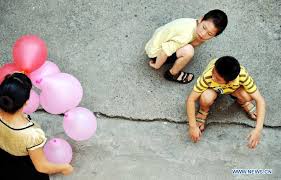 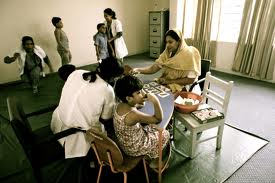 সামাজিক
৩. পুনরাবৃত্তিমূলক
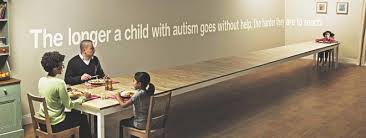 ২ . যোগাযোগের  সমস্যা
অটিজমের লক্ষণ
সামাজিক মেলামেশা 
যোগাযোগের সমস্যা
পুনরাবৃত্তিমূলক আচরণ
এসো একটি ভিডিও দেখি
দলীয়  কাজ
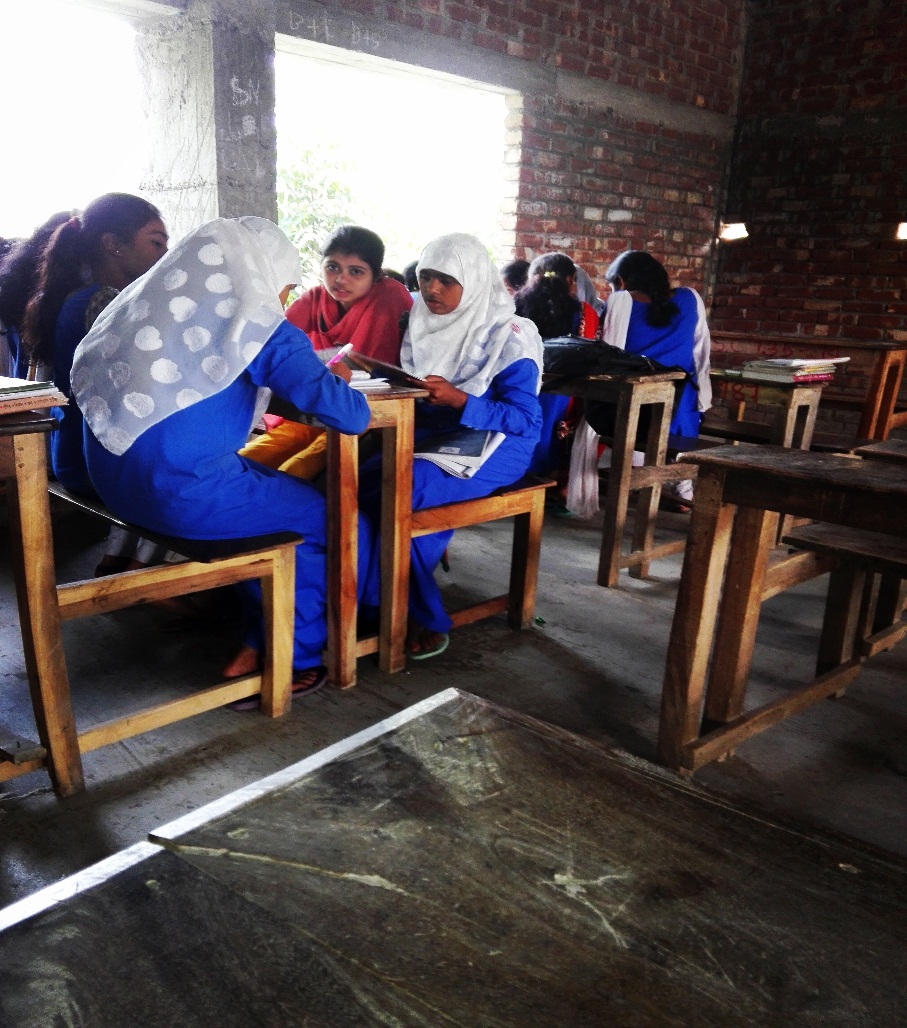 প্রতিদলে  ৫জন  শিক্ষার্থী থাকবে |                                কর্মপত্র
অটিজম শিশুদের সাধারণ কিছু আচরণ আছে তা খাতায় ৫টি করে লিখবে |
অটিজম আছে ত্রমন শিশুদের সাধারণ কিছু আচরণ
১ | চোখে চোখ না  রাখা  বা  কম রাখা।
২। ডাকলে সাড়া দেয় না ।
৩| বিকাশ জনিত দক্ষতার মধ্যে অসামঞ্জস্যতা।
৪| আবেগ প্রকাশে অসুবিধা অস্বাভাবিক শারীরিক অঙ্গভঙ্গি।
৫| অসংগতিপুর্ণ  হাসি কান্না ।
৬| কোনো কিছুর প্রতি অস্বাভাবিক আকর্ষণ।
৭| খাওয়া,ঘুম,মল-মূত্র ত্যাগে অস্বাভাবিকতা।  
৮| প্রাত্যহিক রুটিন পরিবর্তনে বাধা দান ।
৯| অতিরিক্ত চঞ্চলতা বা উত্তেজনা।
১০| অখাদ্য খাওয়া।
মুল্যায়ন
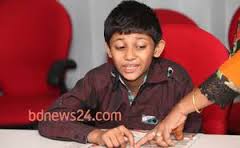 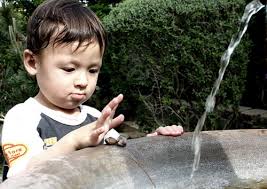 চিত্র-ক                                                                                 চিত্র-খ
ক)  অটিজম কি  ?
খ)  অটিজম আছে  ত্রমন শিশুদের সাধারণ কিছু আচরণ আছে তা উল্লেখ কর 
গ)  চিত্র-ক নং ত্রর শিশুটির লক্ষ্ণণ গুলি বর্ণনা কর |                                                                                                                                              
ঘ)  ক নং চিত্রের শিশুটির সাথে  খ নং চিত্রের শিশুটির  করণীয় তা বিশ্লেষন কর |
বাড়ীর কাজ
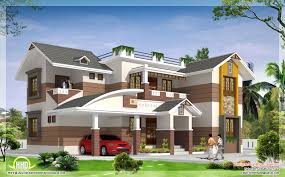 তোমার দেখা ত্রকজন অটিজম শিশুর  আচরনের বর্ণনা কর |
সবাইকে ধন্যবাদ
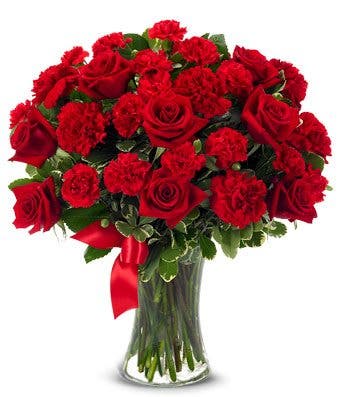